Assessment Reports
A Brief Guide 

May 20, 2024
New reporting form effective May 2024
Link to the report form found in three locations:
in.hope.edu/assessment
Link in the Resources section of in.hope.edu
Action button at hope.edu/assessment 
Submitted reports also found at in.hope.edu/assessment 
Benefits of moving from Qualtrics to WordPress
Username and password are no longer needed
Ability to save in-progress assessment reports
Operates similar to Hope’s Minutes & Agendas pages
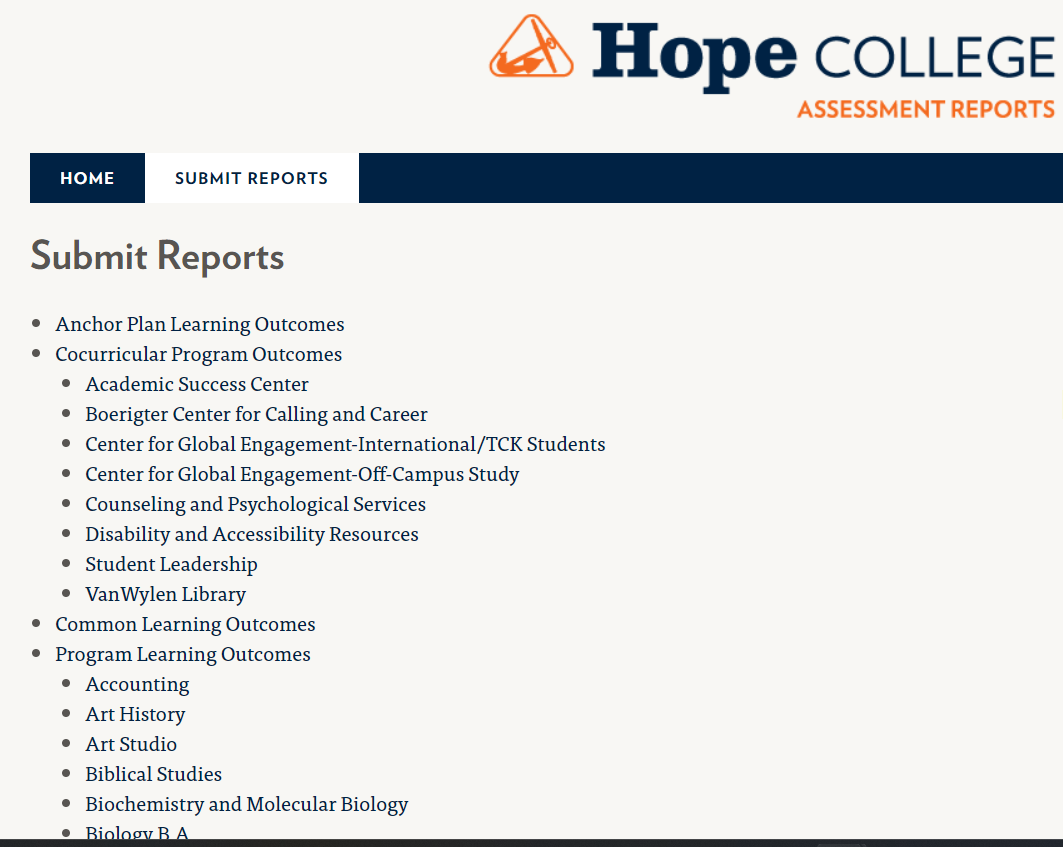 Begin at in.hope.edu/assessment

Select the “submit reports” tab and then select your program from the list.
Enter your name and email address, and select “Next” 

or 

“Save & Continue” if you want to finish later
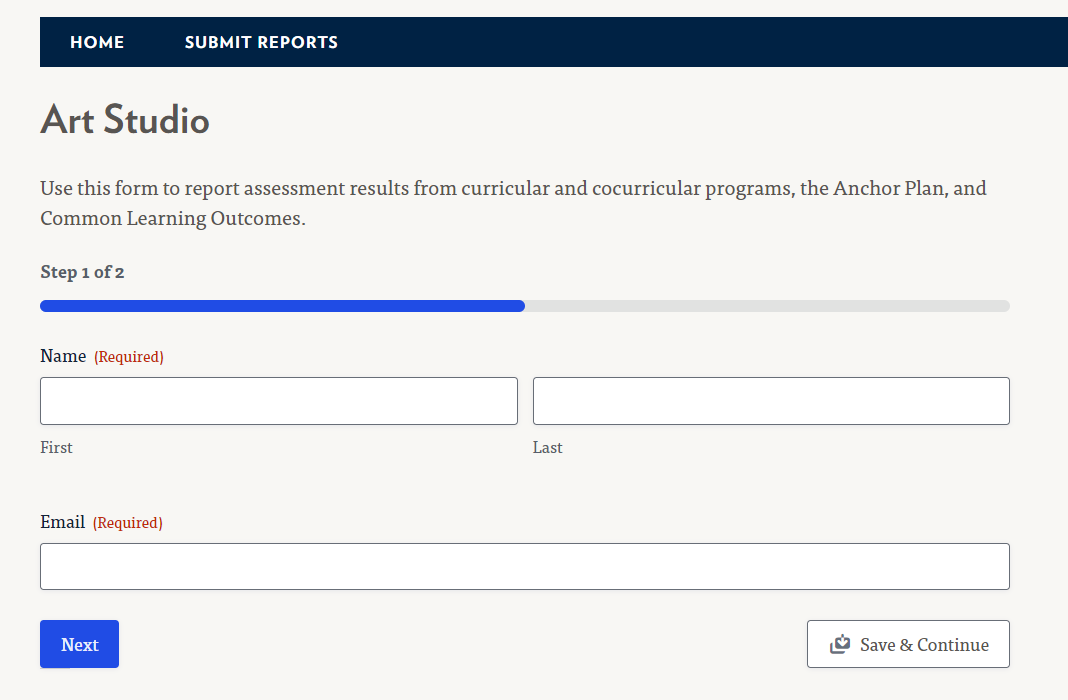 From the drop-down menu at the top of the form, select the end of the academic year of this assessment

Click on one or more  student learning outcomes for which you are reporting

Use these tools to go forward, back, or save for later
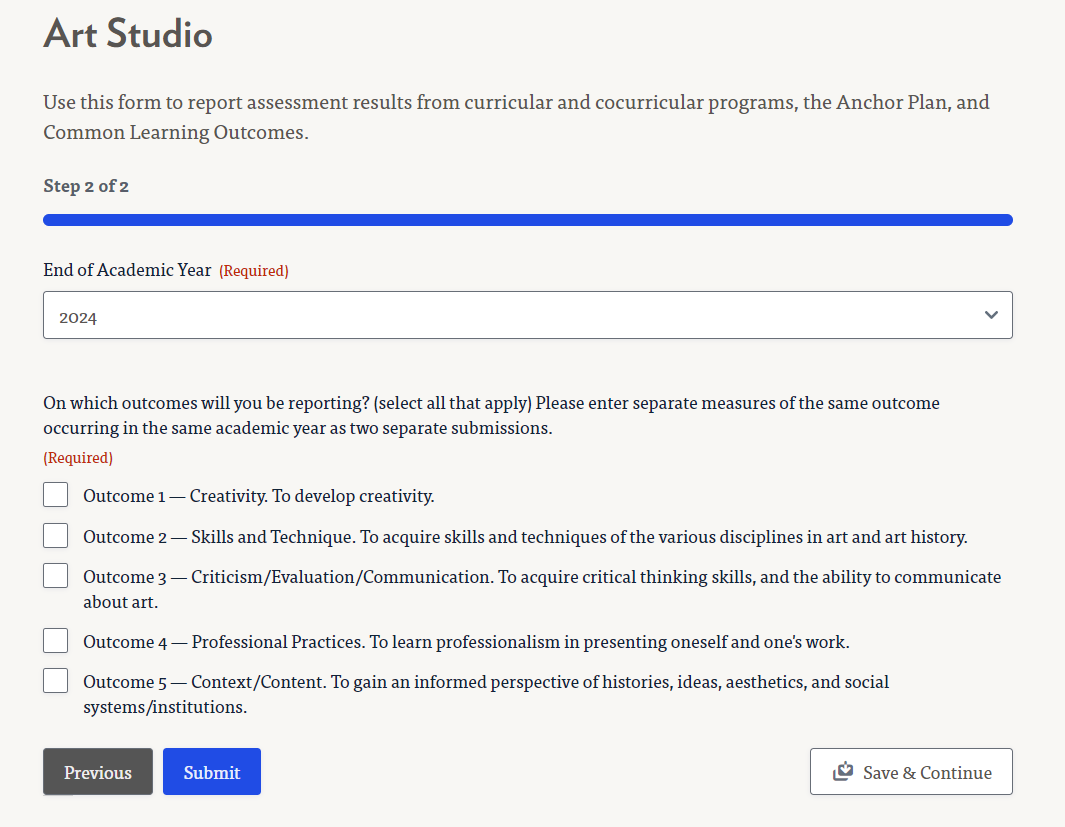 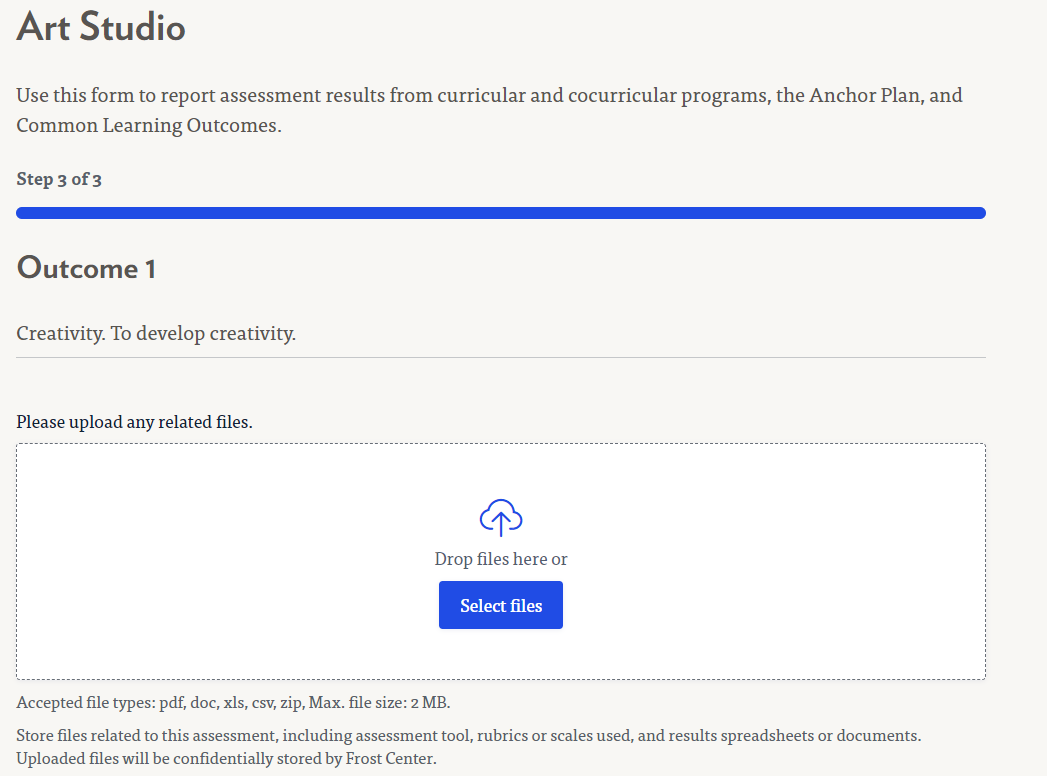 Upload files from this assessment – see list of possibilities (optional)

File types other than those listed should be uploaded as a PDF

Files will not be shared. They will be stored by Frost Center for your future use
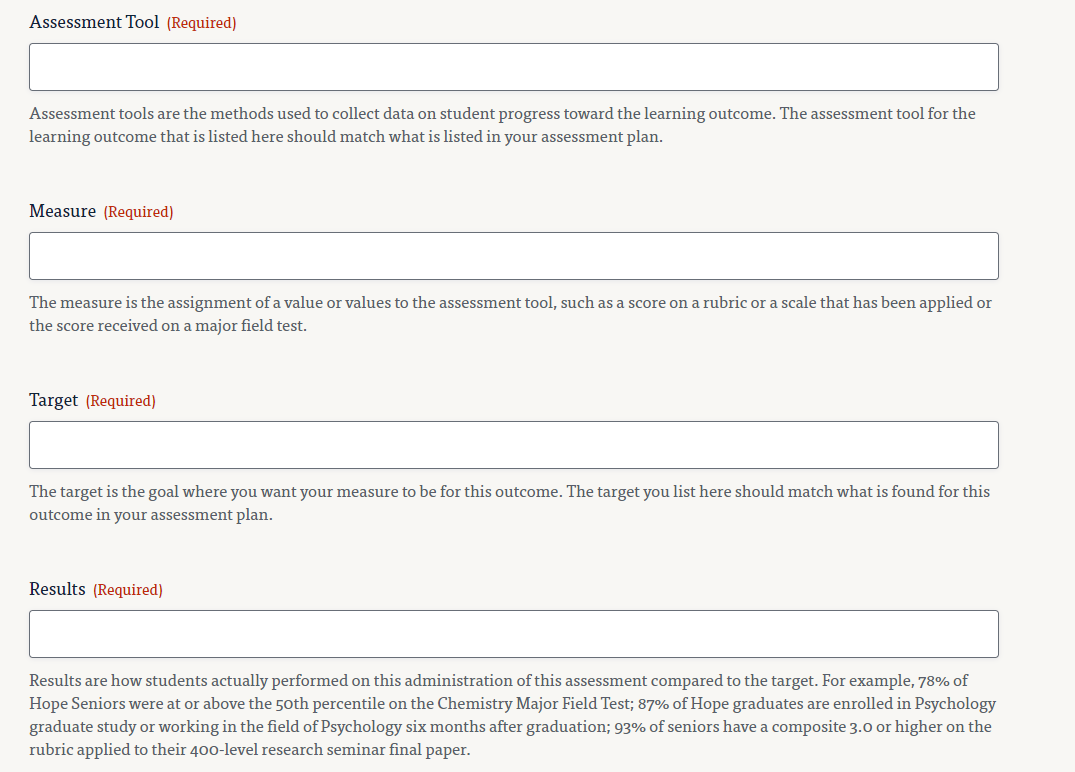 Include brief responses in these text boxes. The Tool, Measure, and Target should match your assessment plan.


Tip: See the instructions below each box for helpful guidance
It’s ok if the target wasn’t met. Describe why in the Results Narrative box.

What have you done since this outcome was last measured?

Provide a detailed discussion of your results – this is your results analysis
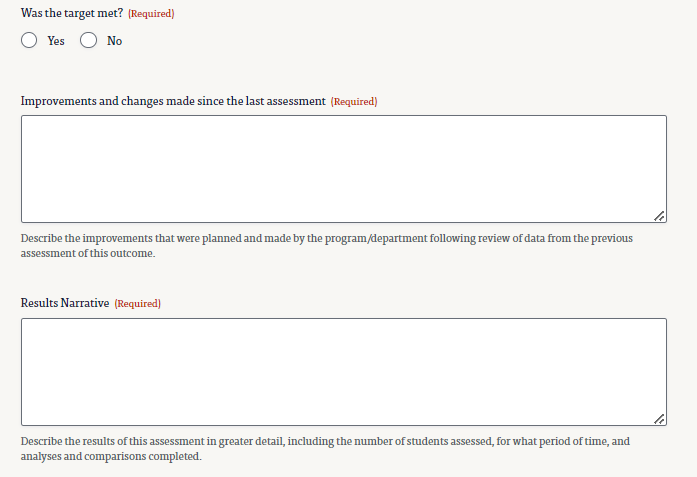 Describe who and when these results were reviewed

Identify improvements you will make for the benefit of student learning
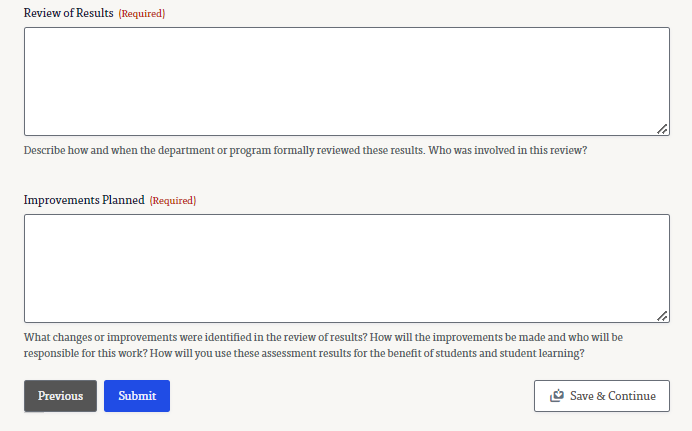 At the bottom of the report page, select “Previous” to go back; “Submit” to go to the next outcome or submit the completed report; 
“Save & Continue” to save for future editing 

Submitted reports are reviewed by the Director of Assessment & Accreditation and published at in.hope.edu/assessment
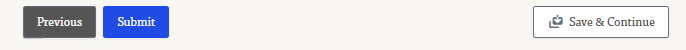 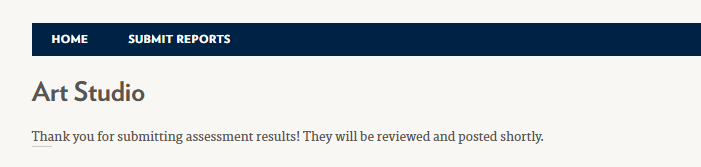 Thank you for submitting your assessment reports and making improvements for the benefit of our students!